2015 ASC Heavy Civil Problem:
Deweyville
Project Location
Project Overview
Deweyville Trailhead to Neck Lake Road Construction Project for the Federal Highways Administration
Prince of Wales Island, Alaska
Re-construct existing single lane, dirt roadway, to a two lane, paved roadway
Population 5,500 with approximately 100 of them living North of the project
Island logistics
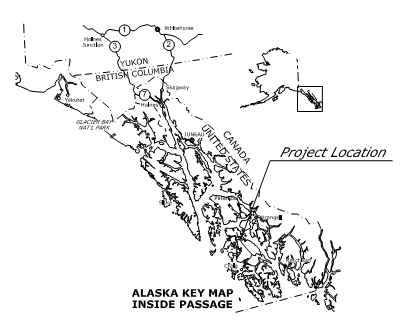 3
Major Elements
Schedule
Coordinate with other contractors
No equipment rental outfits on the island. No part warehouses… No services.
150 plus inches of rain a year
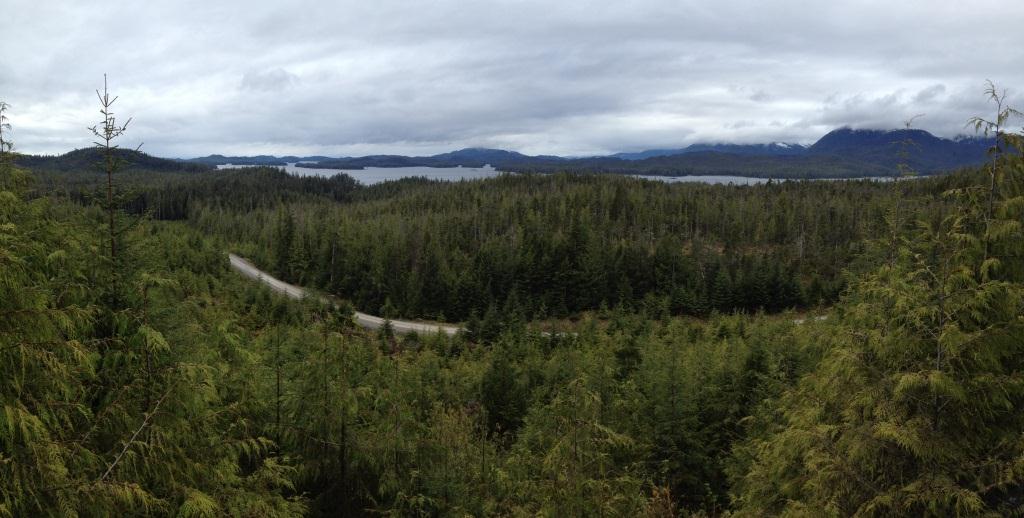 4
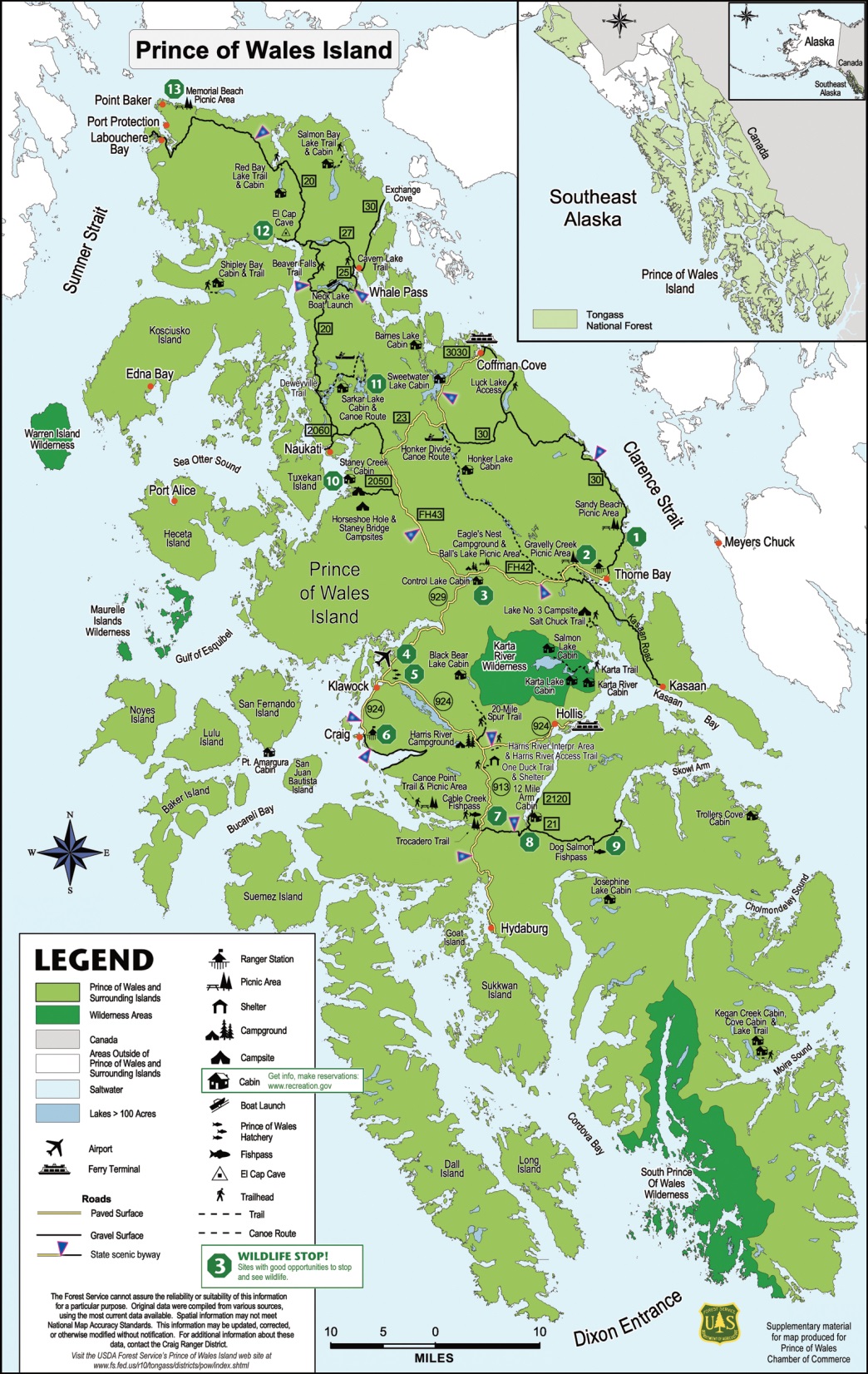 Barge landing
5
Deweyville – Existing Conditions
Existing Road
6
Deweyville – Existing Conditions
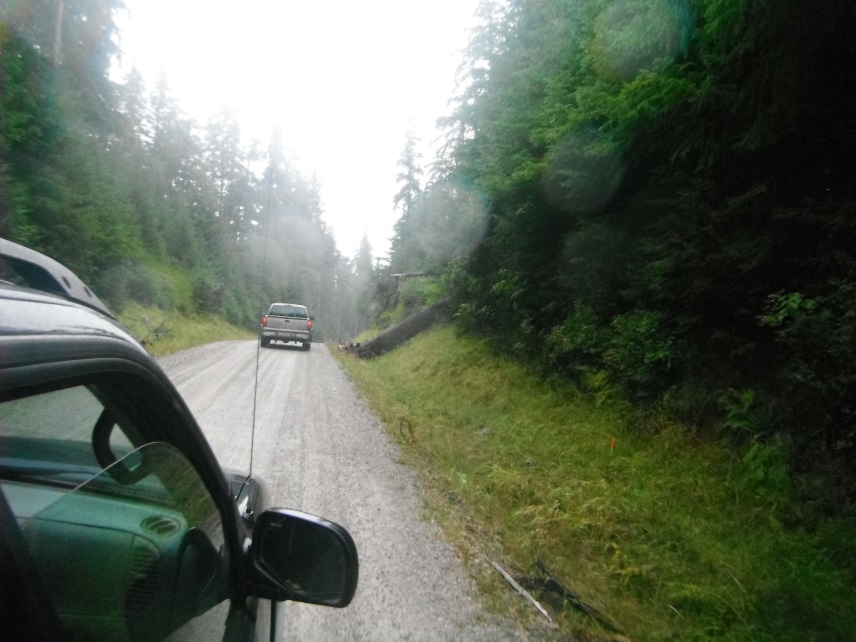 Existing Road
7
Deweyville – Existing Conditions
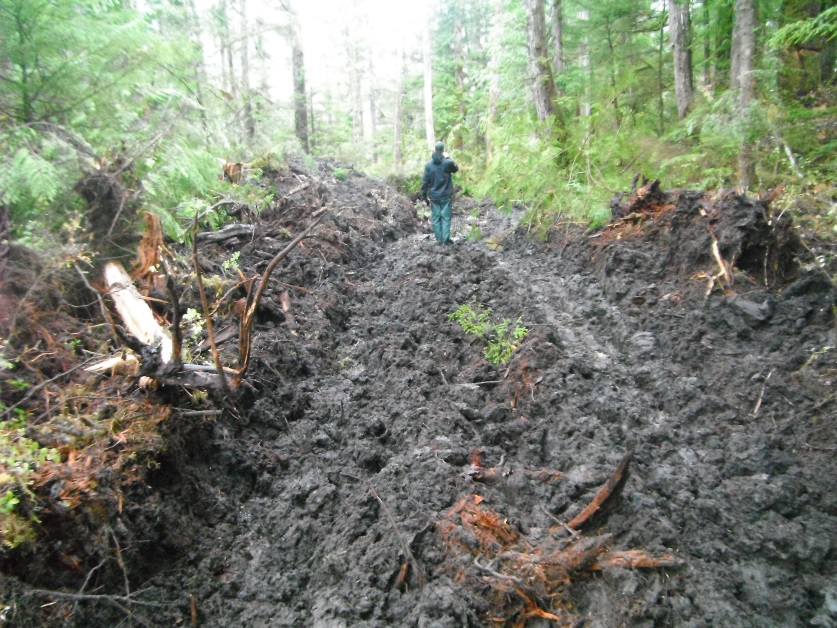 Typical overburden
8
Deweyville – Existing Conditions
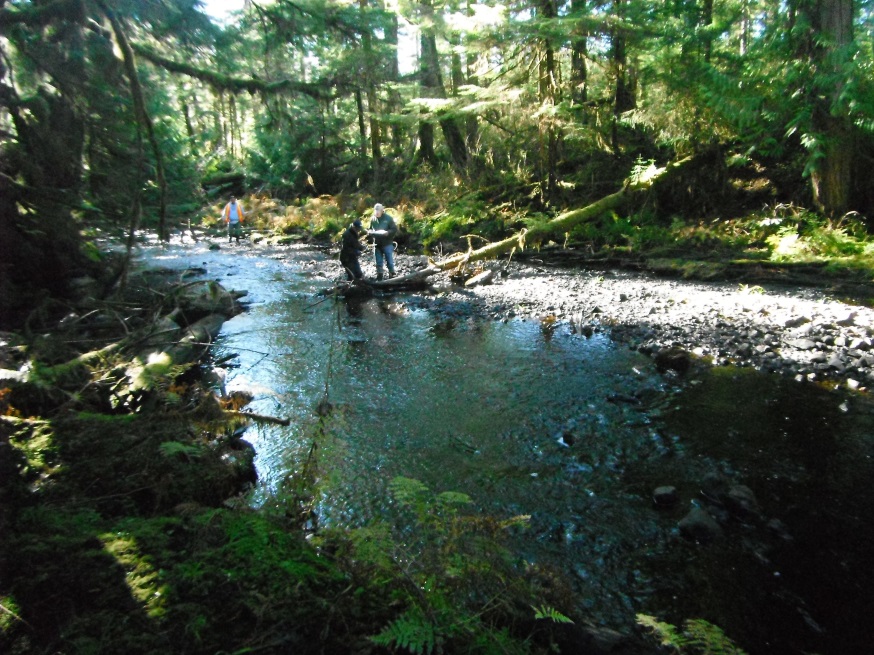 Tunga creek
9
Deweyville – Existing Conditions
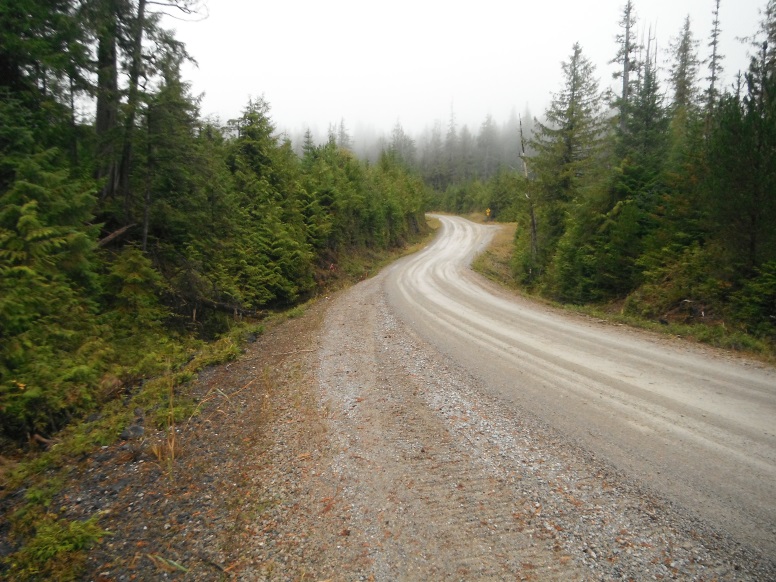 Existing Road
10
Deweyville – Existing Conditions
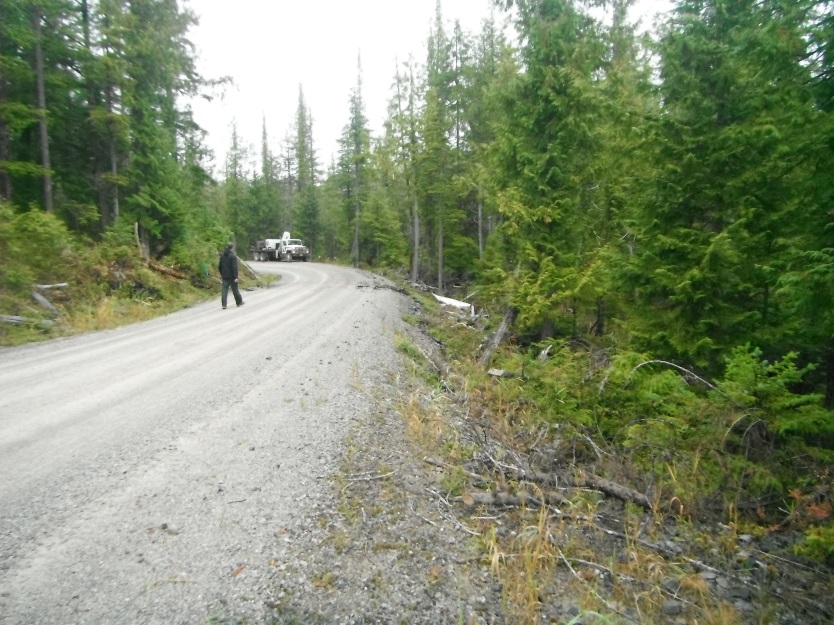 Existing Road
11
Deweyville – Existing Conditions
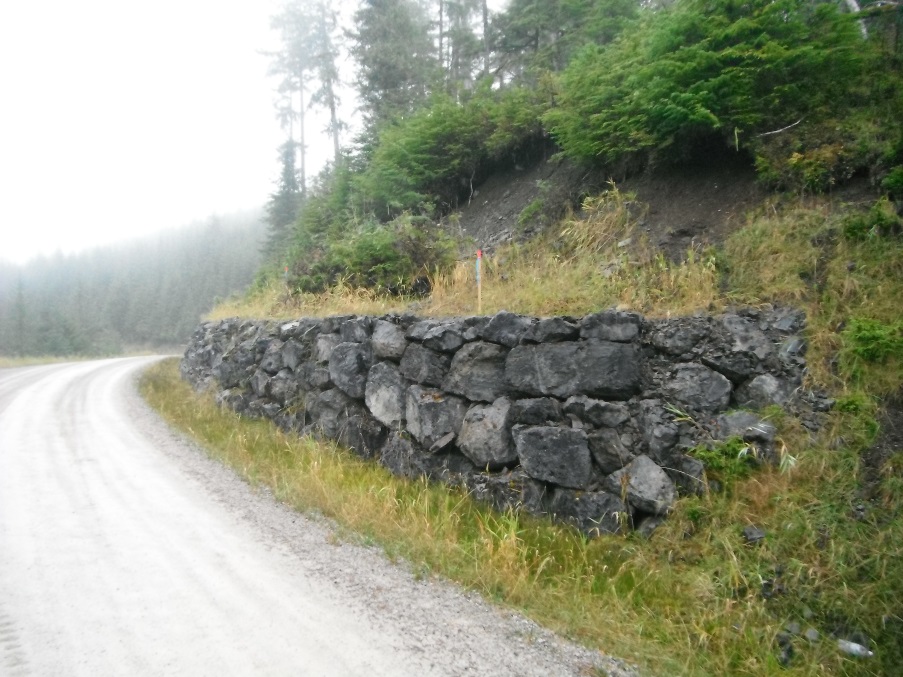 Existing Road
12
Deweyville – Existing Conditions
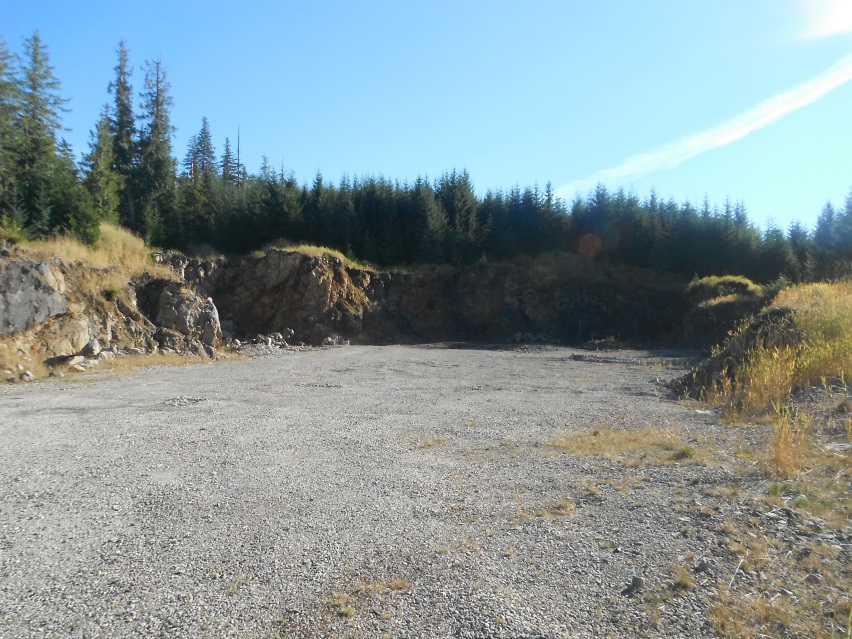 Existing pits on the alignment
13
Deweyville – General questions about the job?
14